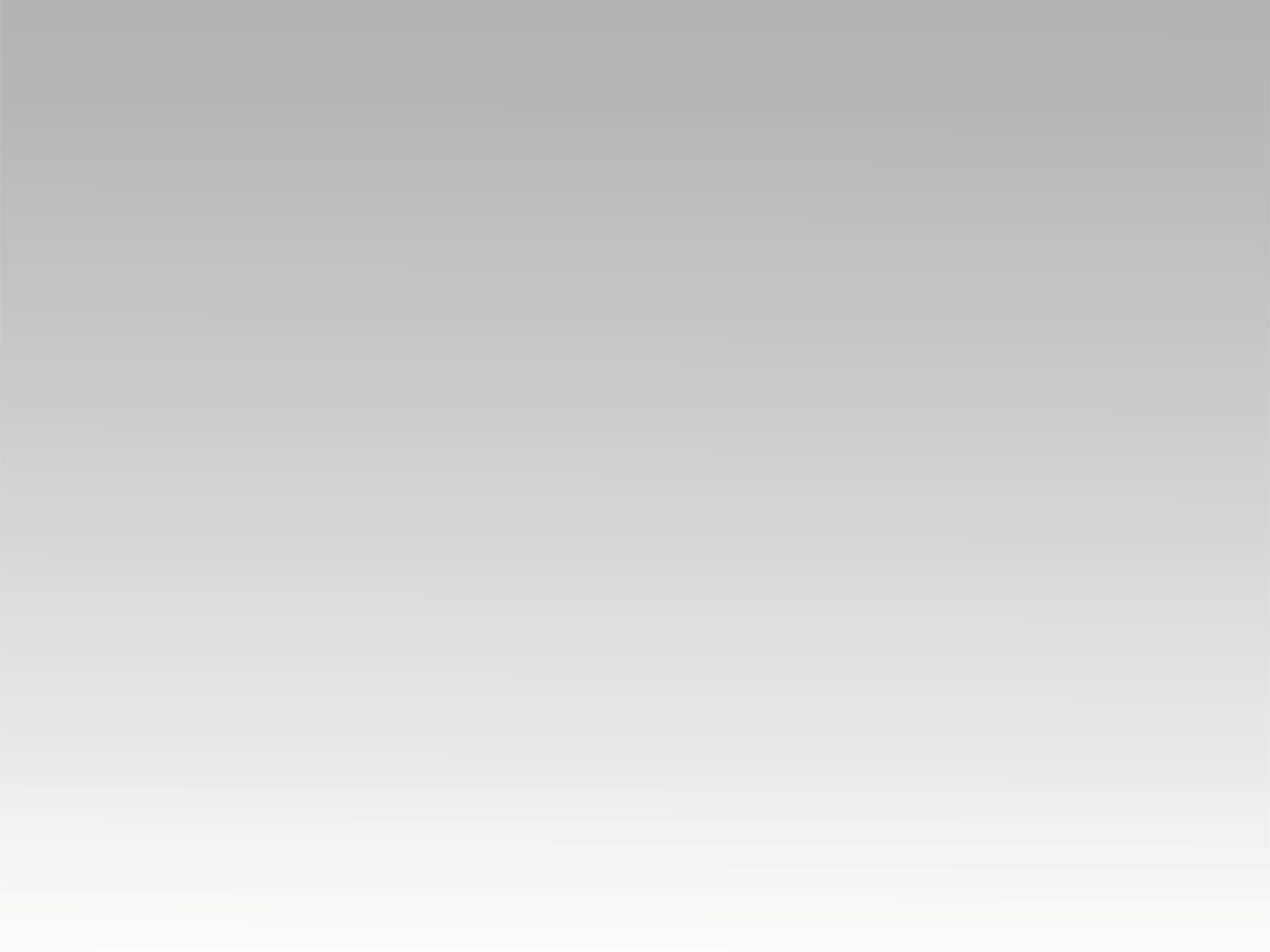 ترنيمة 
عند قدميك سيدي
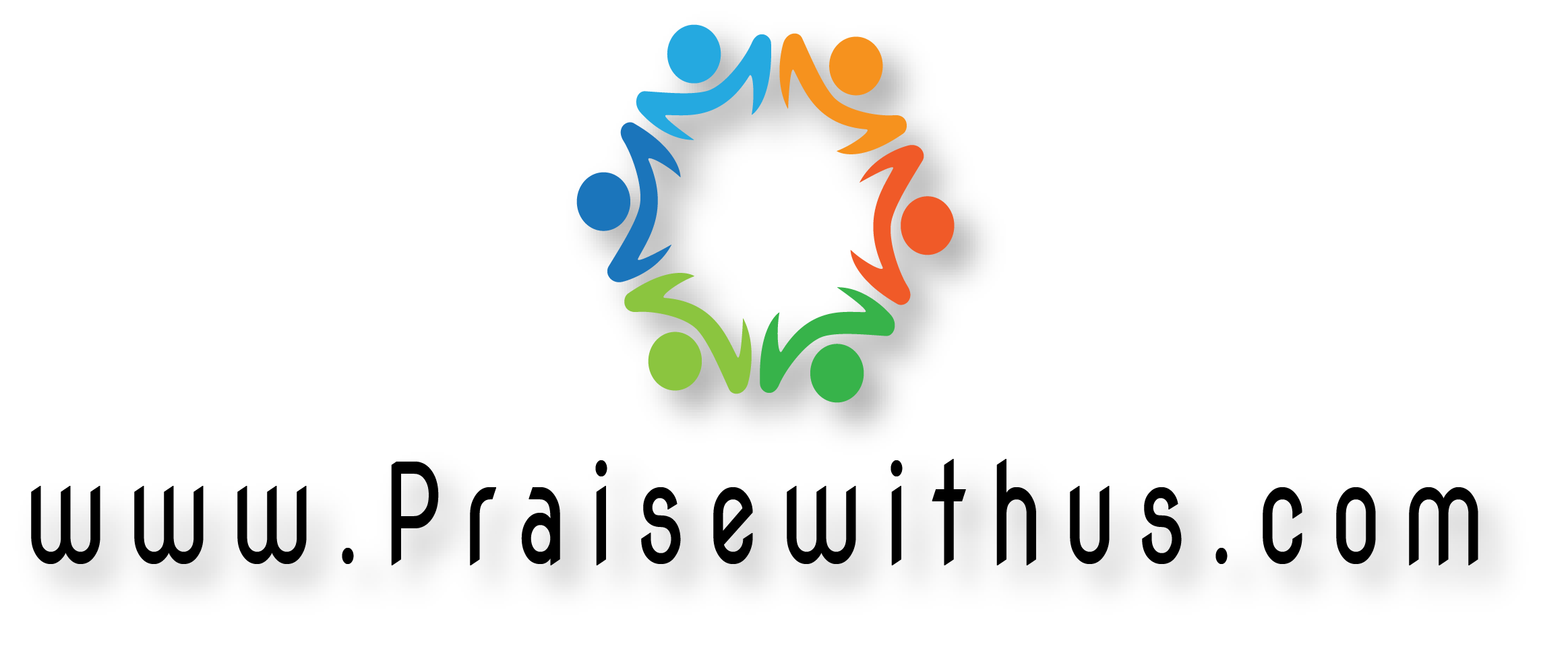 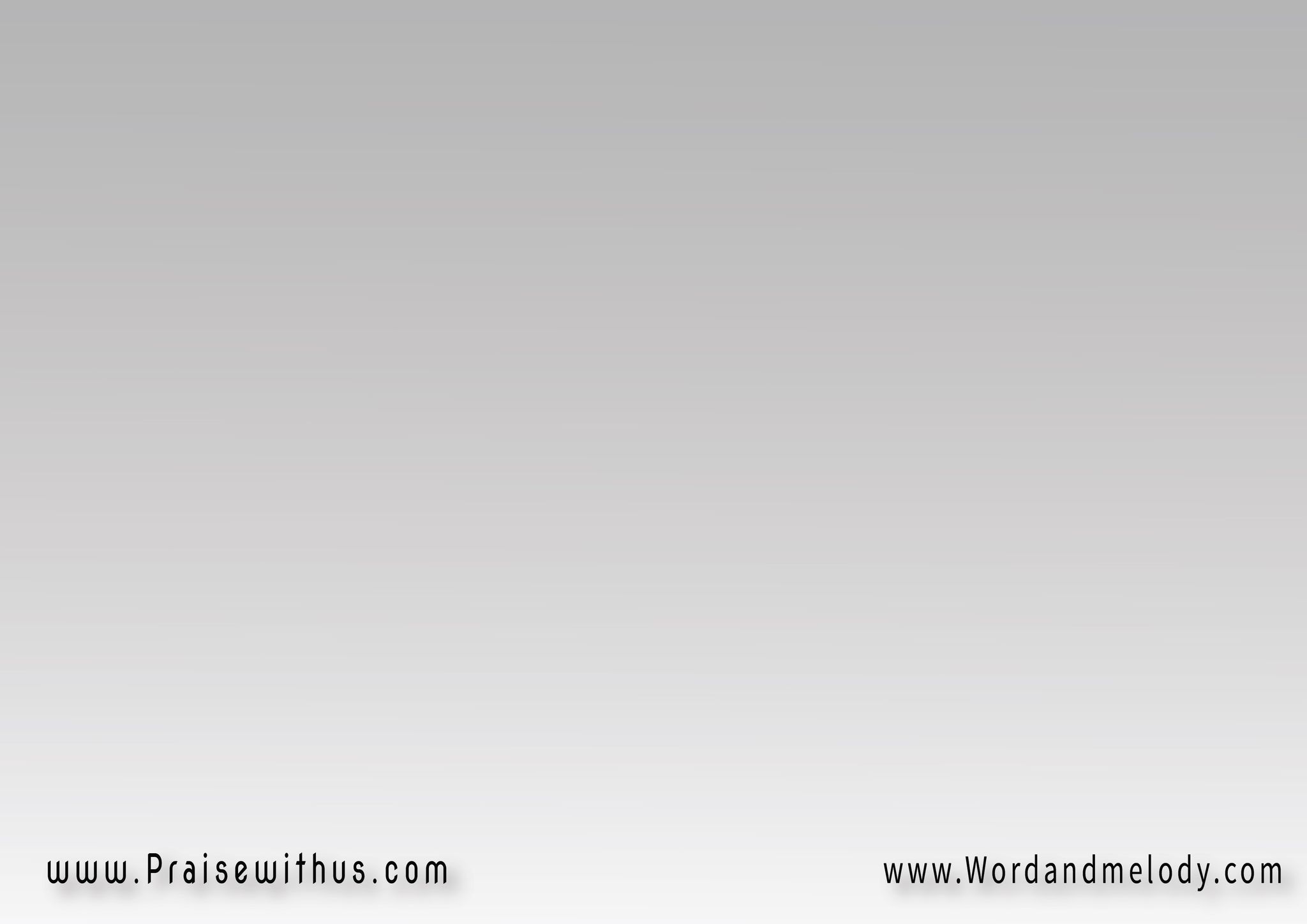 (عِنْدَ قَدَمَيْكَ سَيِّدييَطِيبُ لِي الْجُلُوسْفِي رِحَابِكَ وَقُرْبِكَتَحْلُو الدُّرُوسْ)2
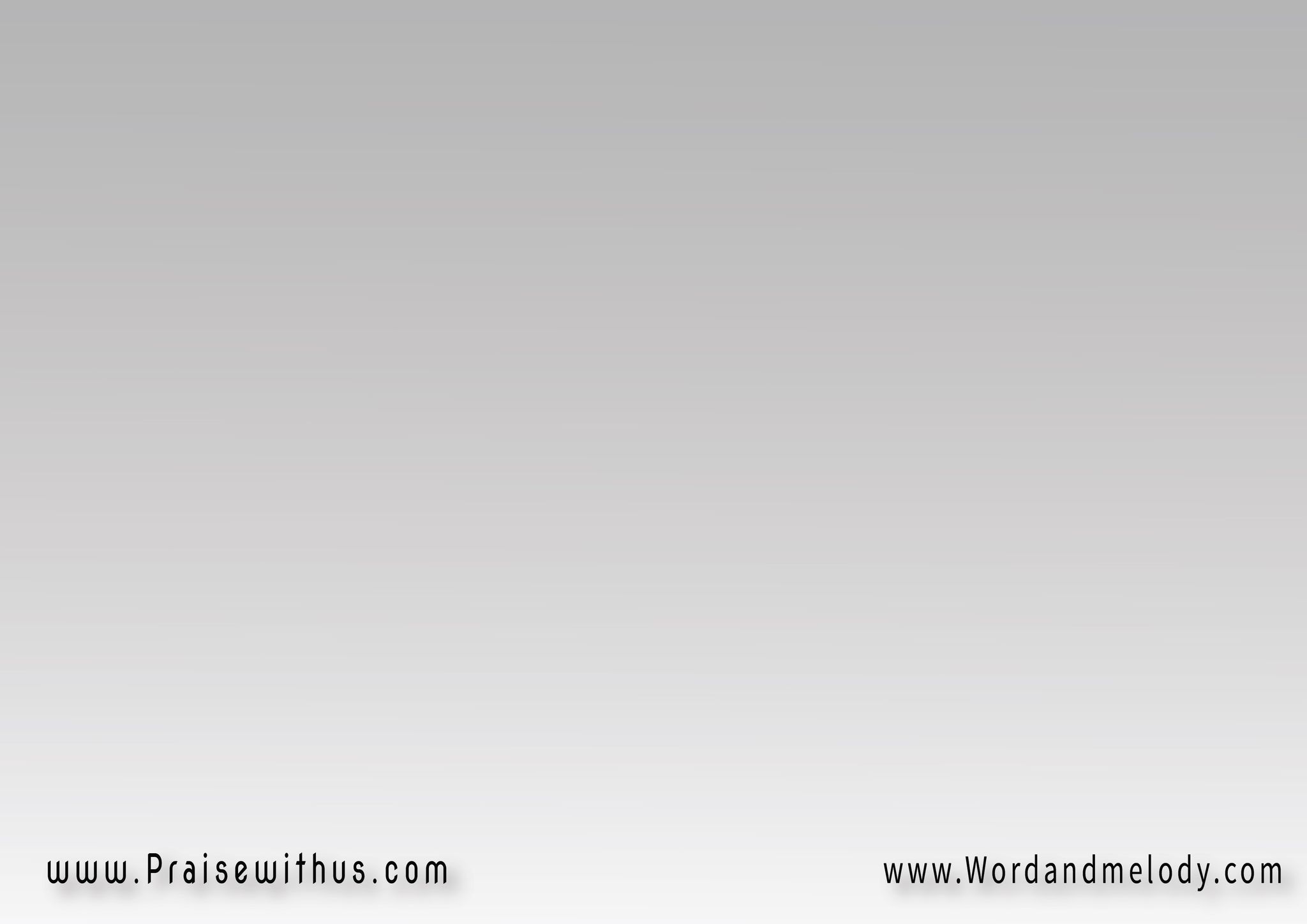 هُنَاكَ مَجْلِسِي هُنَاكَ مَوْطِنِيهُنَاكَ أَرْتَمِي هُنَاكَ أَسْتَرِيحْهُنَاكَ أُشْبَعُ هُنَاكَ أَرْتَوِي هُنَاكَ أَحْتَمِي فِي الْمَسِيحْ
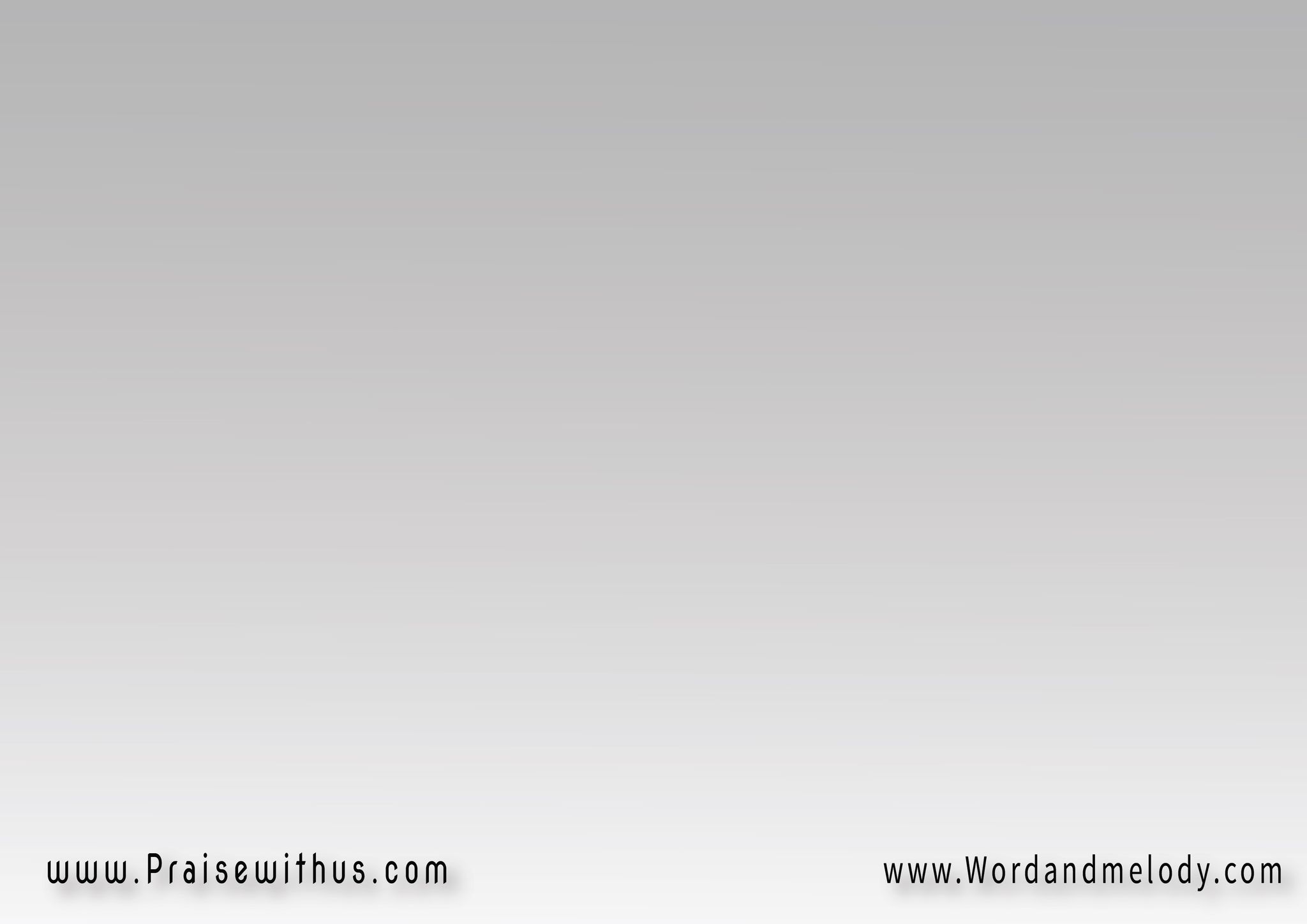 (أَنْظُرُ ابْتِسَامَةَ
 رِضَاكَ عَنِّي سَيِّدِيأَسْمَعُ صَوْتَ السَّمَا 
فَتَهْدَأُ نَفْسِـــــــي)
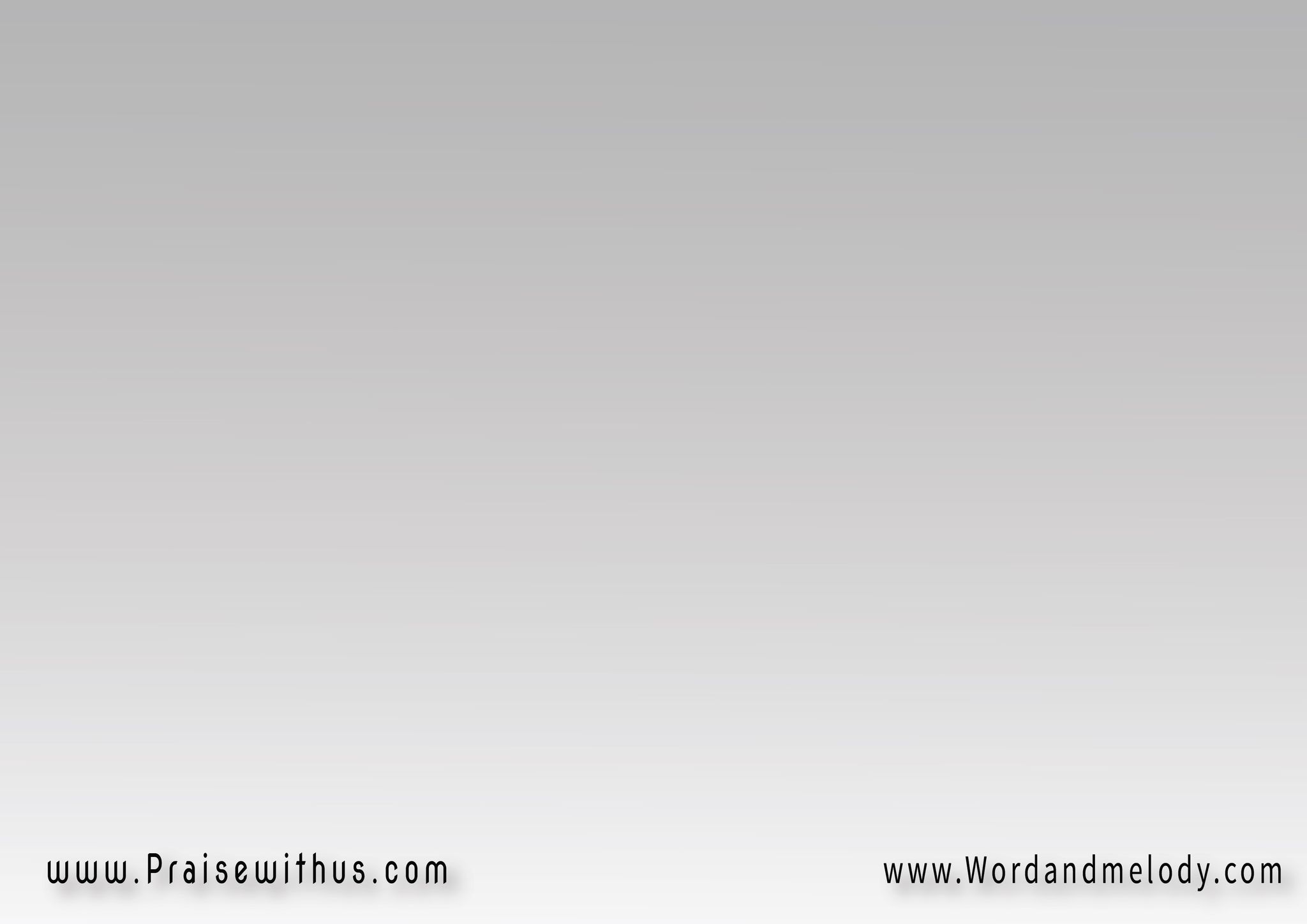 هُنَاكَ مَجْلِسِي هُنَاكَ مَوْطِنِيهُنَاكَ أَرْتَمِي هُنَاكَ أَسْتَرِيحْهُنَاكَ أُشْبَعُ هُنَاكَ أَرْتَوِي هُنَاكَ أَحْتَمِي فِي الْمَسِيحْ
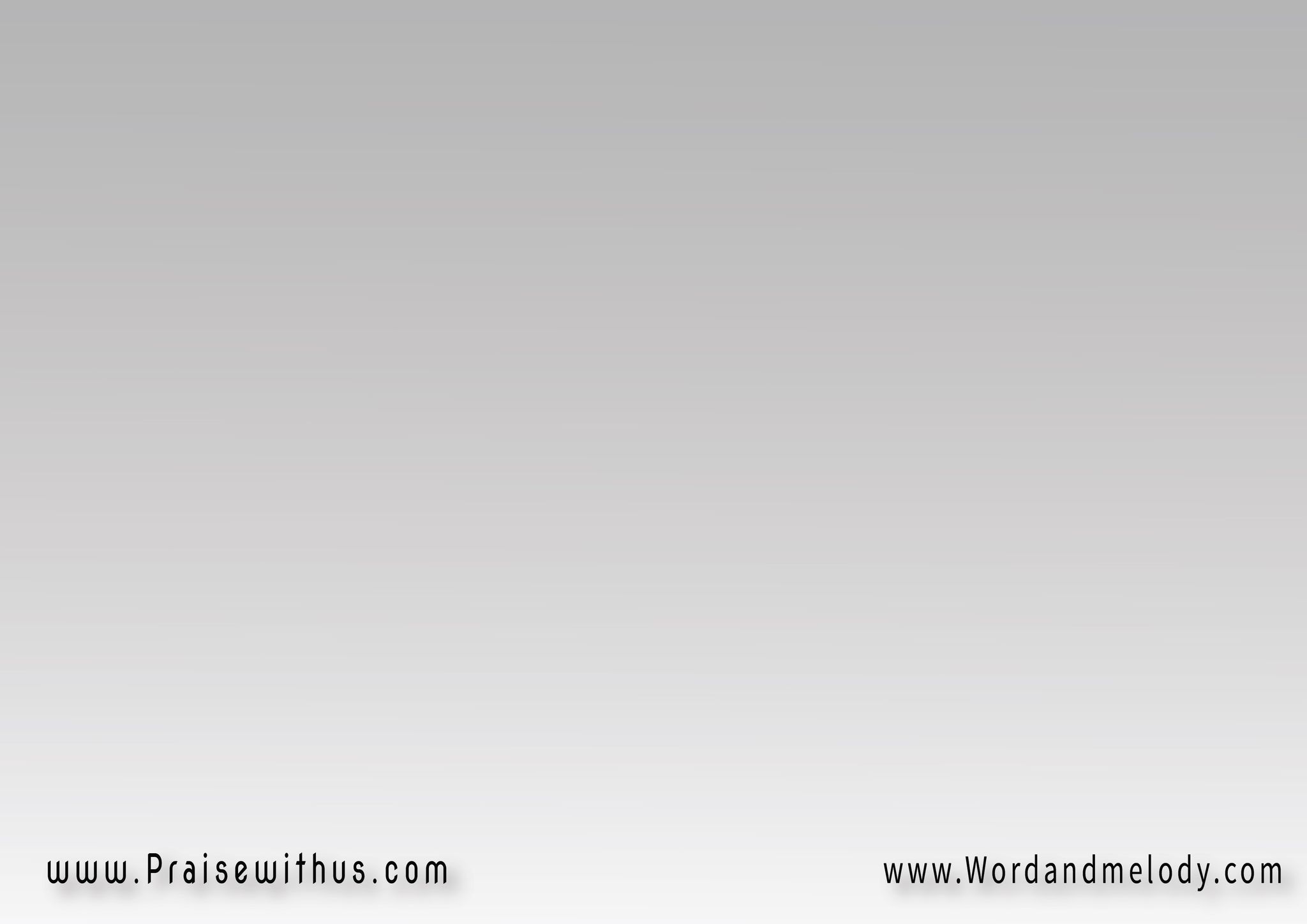 (كَالنُّدَى فَوْقَ الْجُدُوبِ 
يَقْطُرُ كَلامُـــــــــكَكَالسُّيُولِ الْغَامِرَه
 يَأَتِي تَعْلِيمُـــــــكَ)
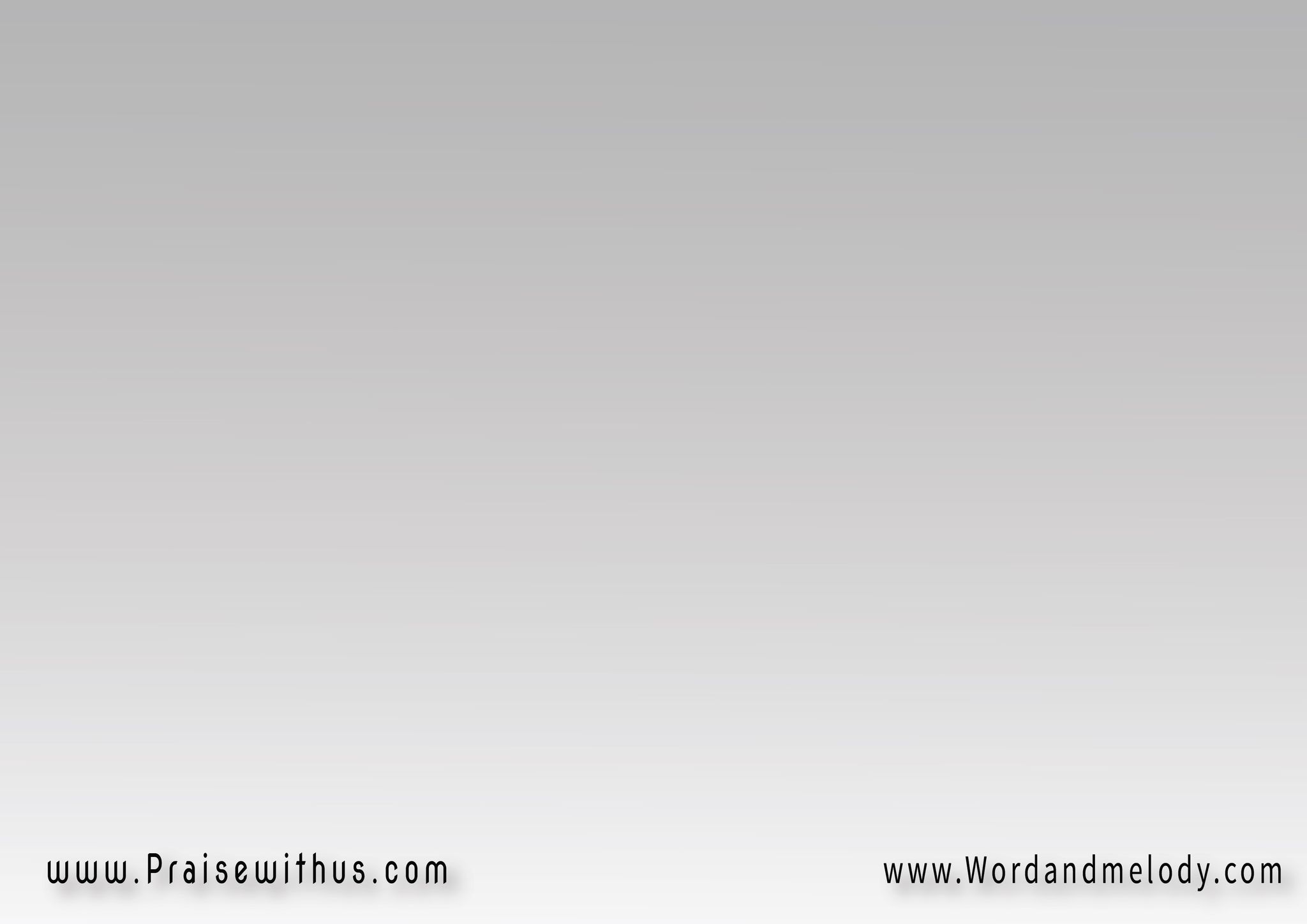 هُنَاكَ مَجْلِسِي هُنَاكَ مَوْطِنِيهُنَاكَ أَرْتَمِي هُنَاكَ أَسْتَرِيحْهُنَاكَ أُشْبَعُ هُنَاكَ أَرْتَوِي هُنَاكَ أَحْتَمِي فِي الْمَسِيحْ
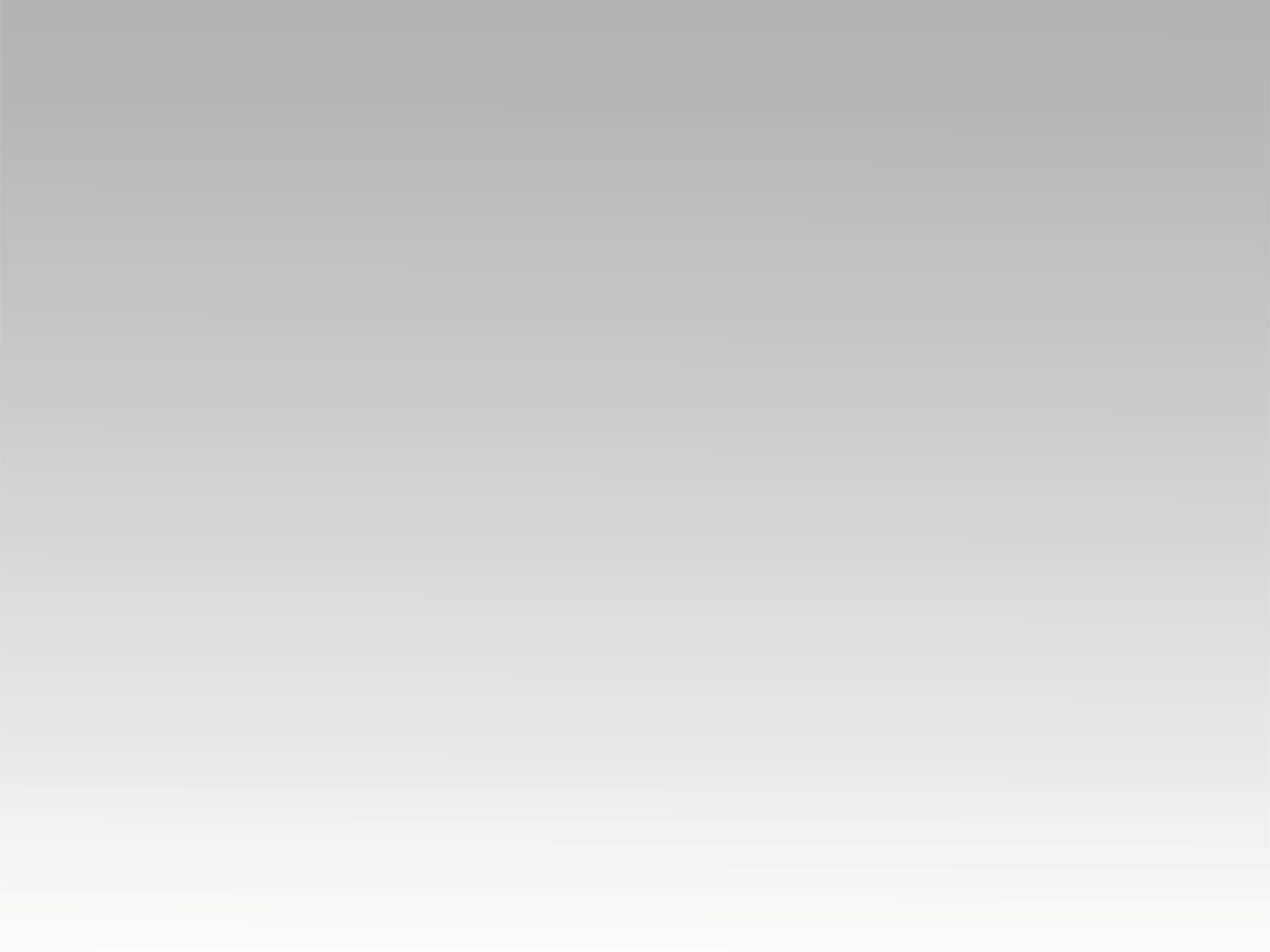 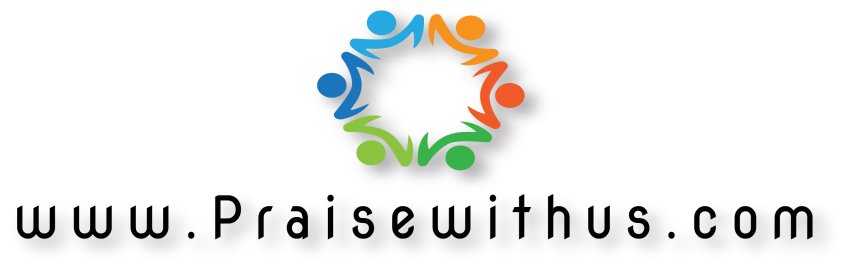